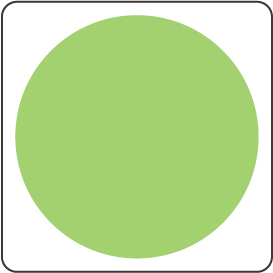 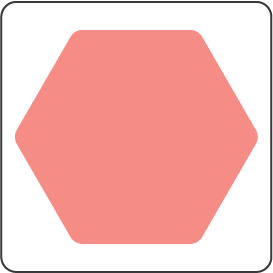 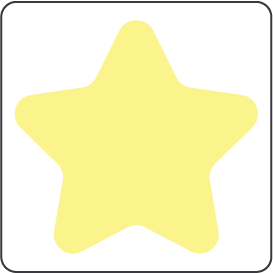 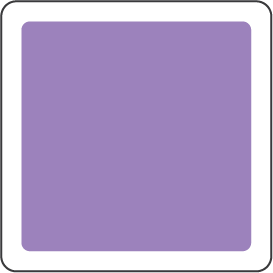 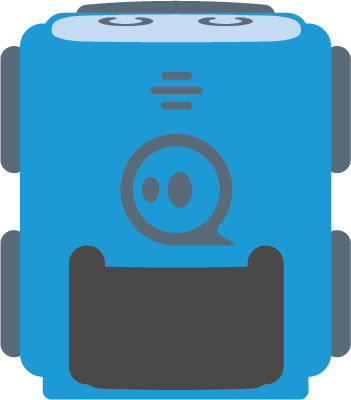 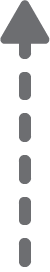 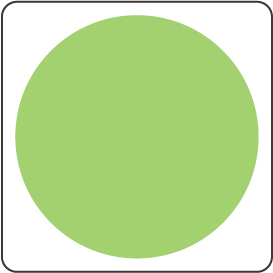 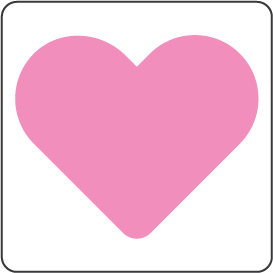 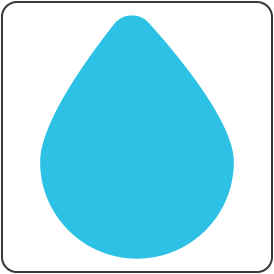 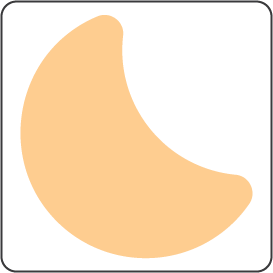 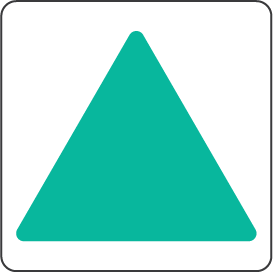 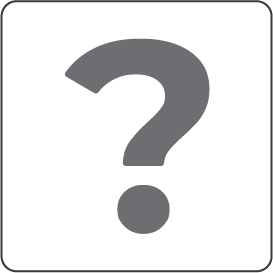 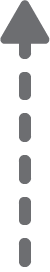 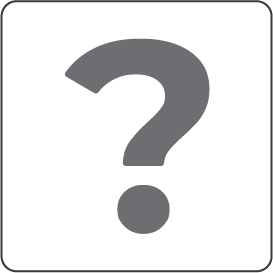 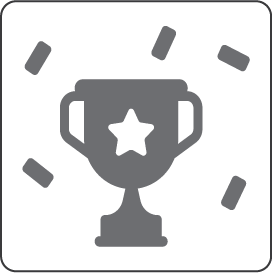 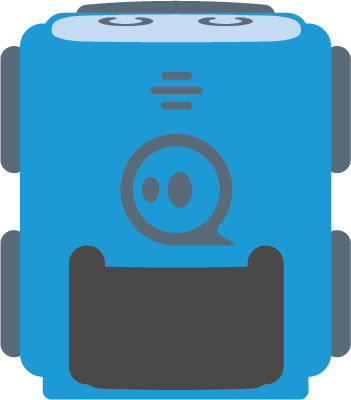 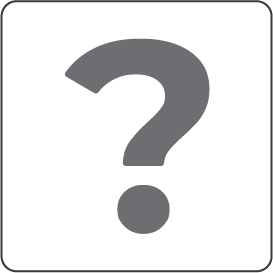 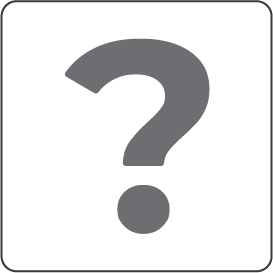 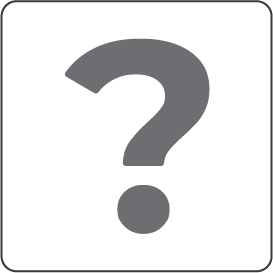 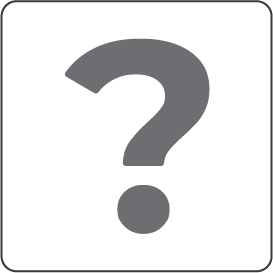 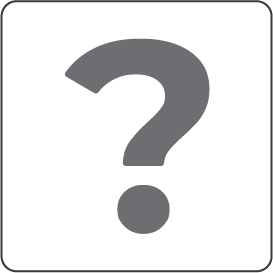 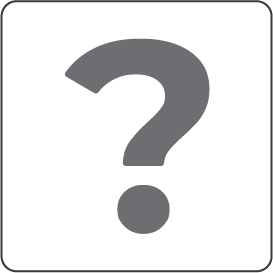 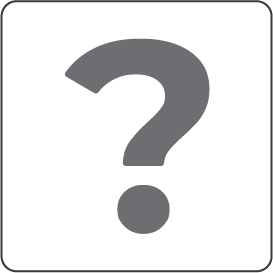 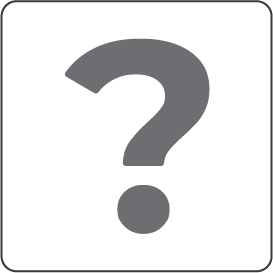 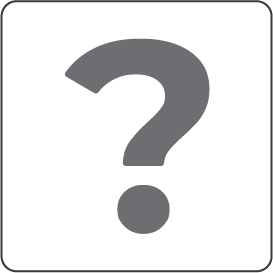 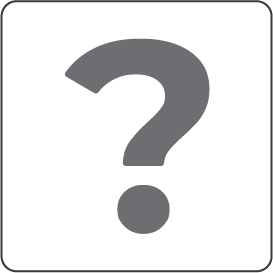 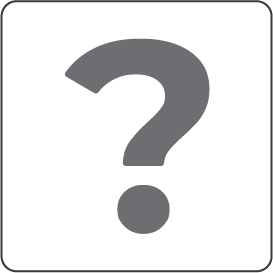 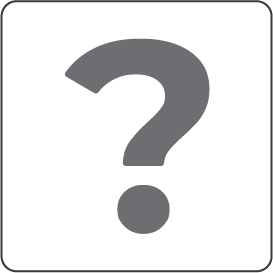 Challenge:
The car's job is to play us the song „Aki nem lép egyszerre”!
To complete the challenge, reprogram the sound of the car and the meaning of the cards!
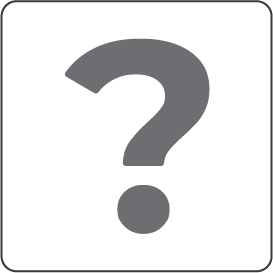 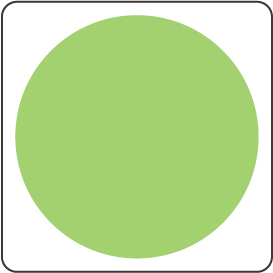 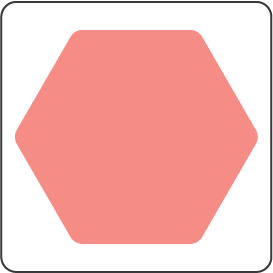 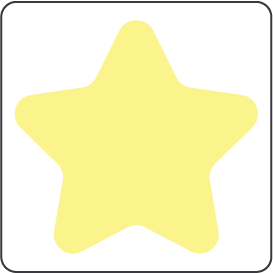 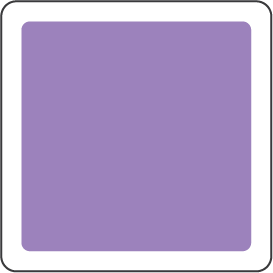 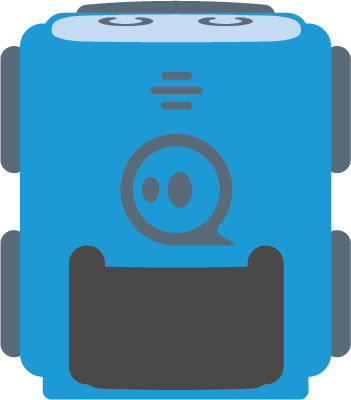 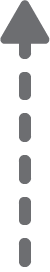 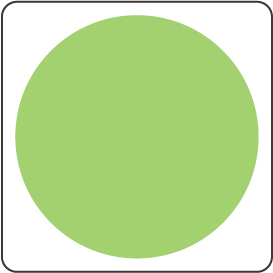 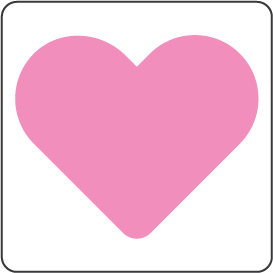 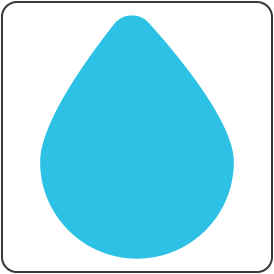 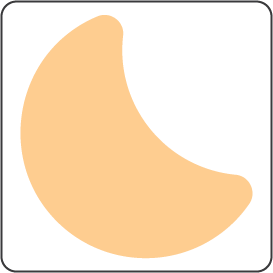 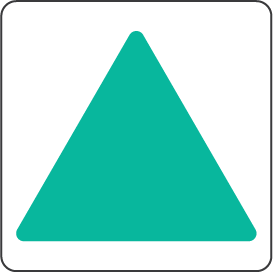 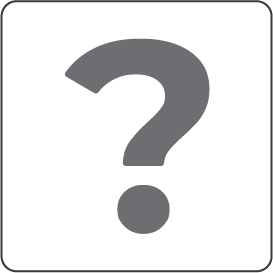 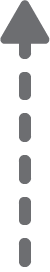 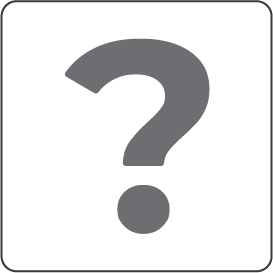 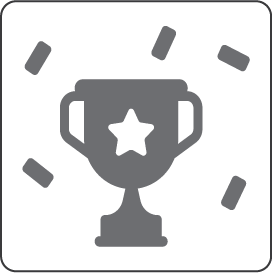 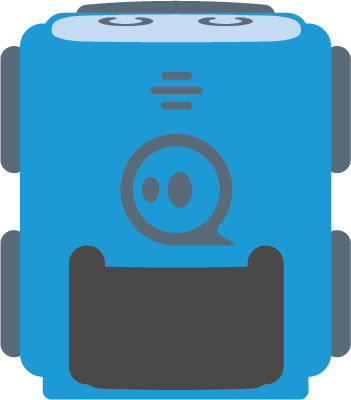 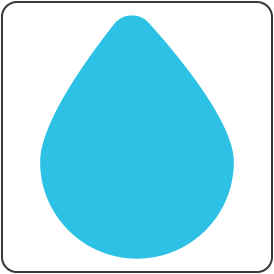 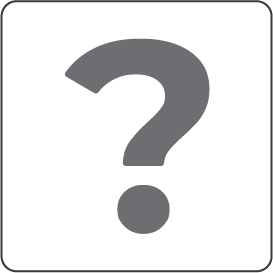 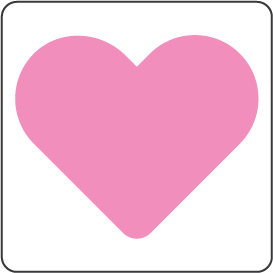 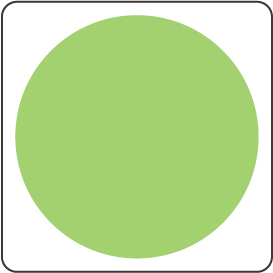 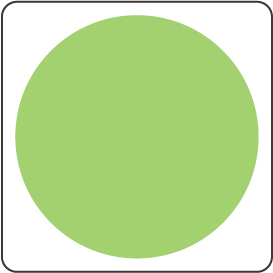 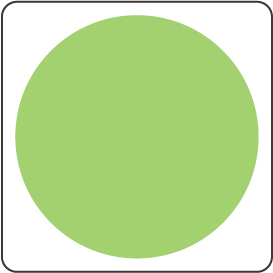 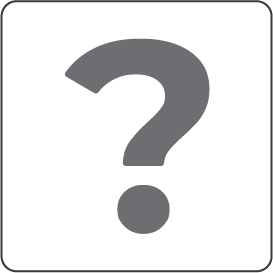 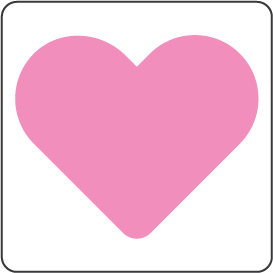 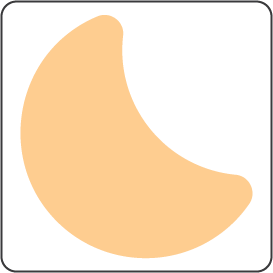 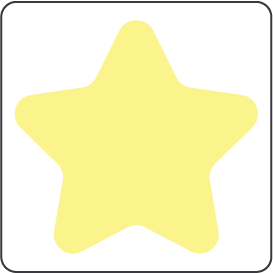 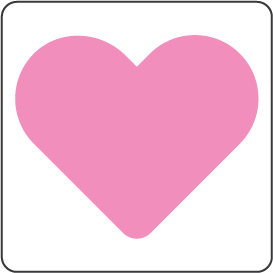 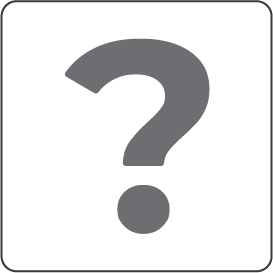 Challenge:
The car's job is to play us the song „Aki nem lép egyszerre”!
To complete the challenge, reprogram the sound of the car and the meaning of the cards!
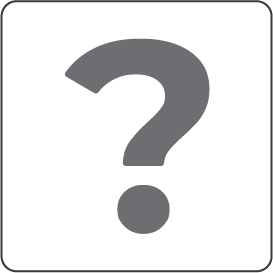 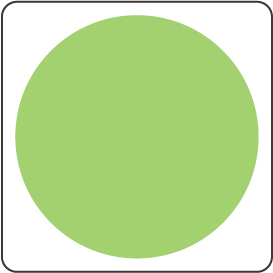 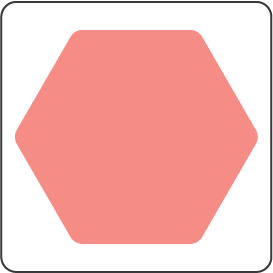 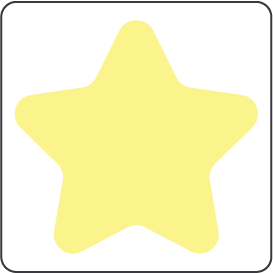 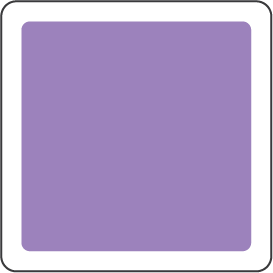 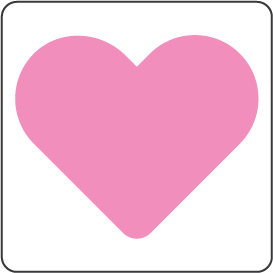 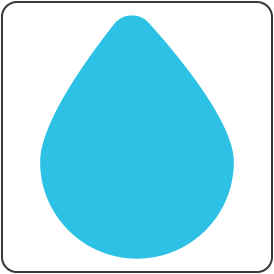 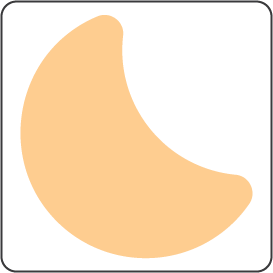 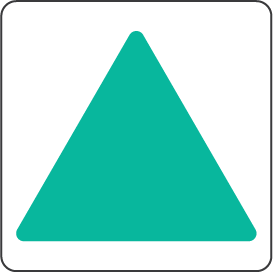 Challenge:
The car's job is to play us the song „Aki nem lép egyszerre”!
To complete the challenge, reprogram the car's voice and the purple card meaning!
Use these cards to complete the task!
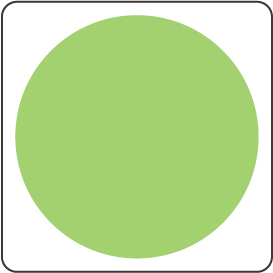 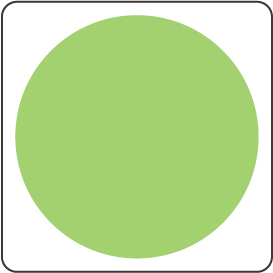 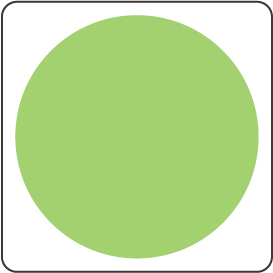 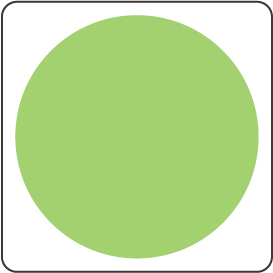 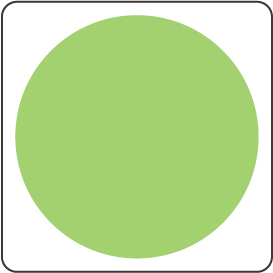 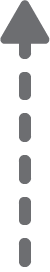 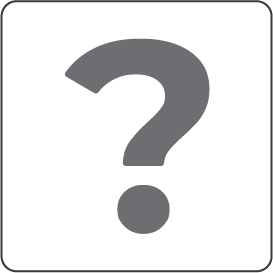 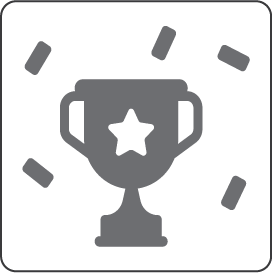 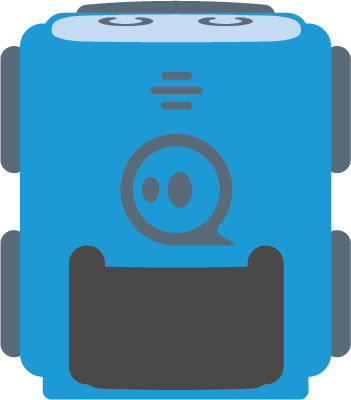 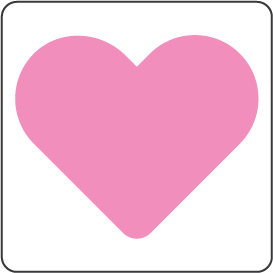 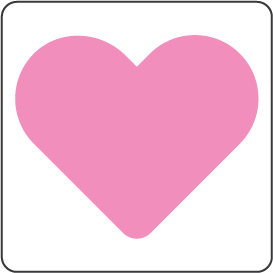 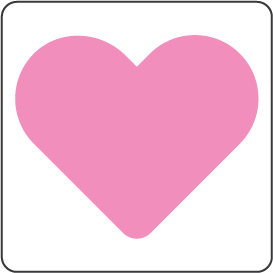 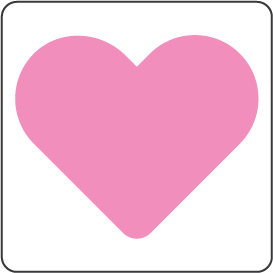 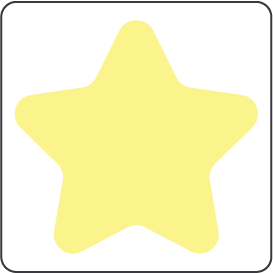 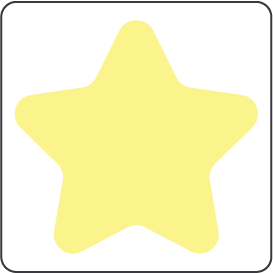 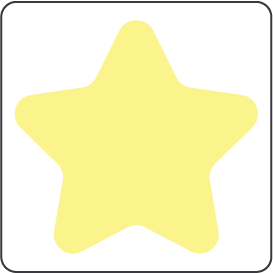 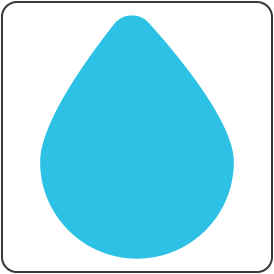 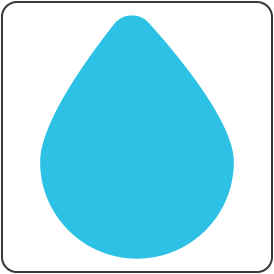 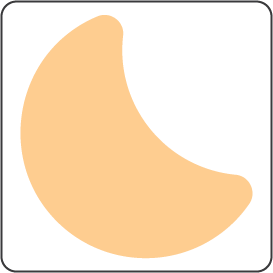 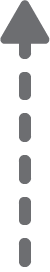 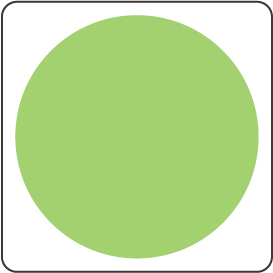 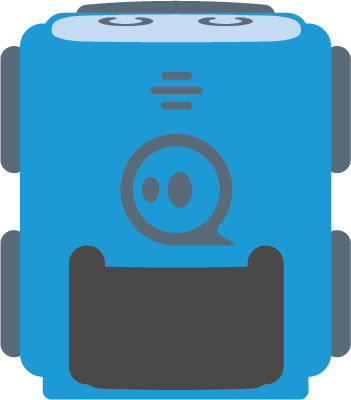 START
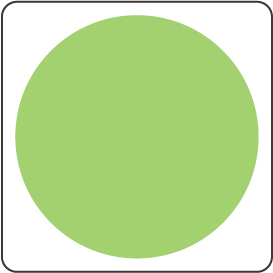 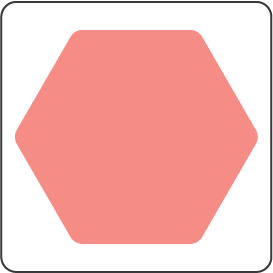 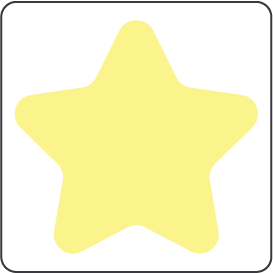 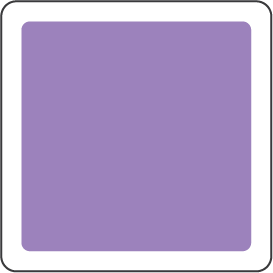 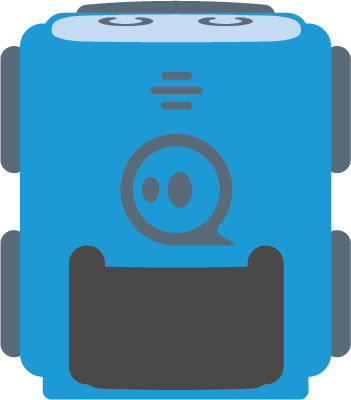 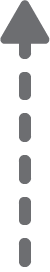 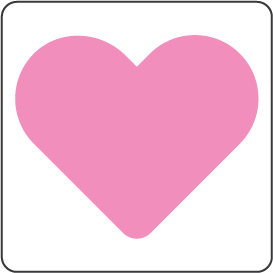 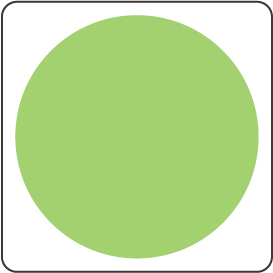 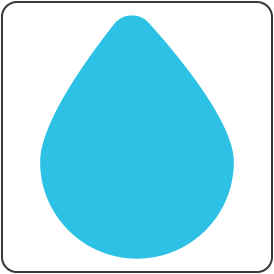 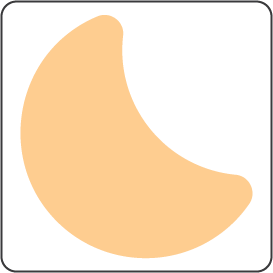 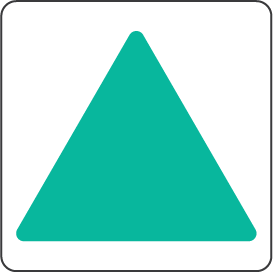 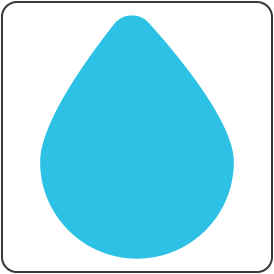 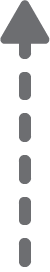 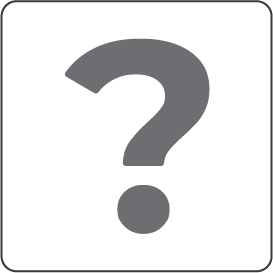 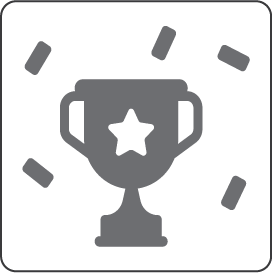 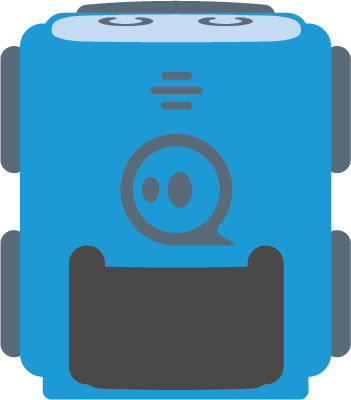 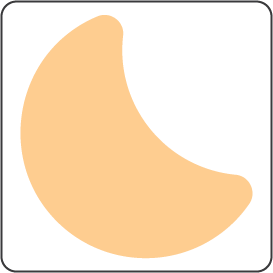 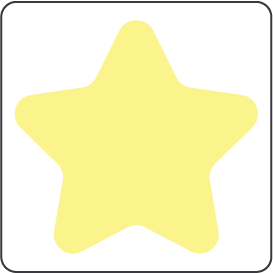 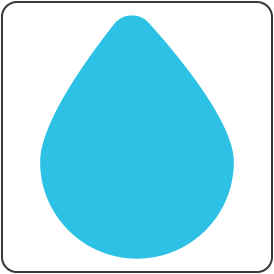 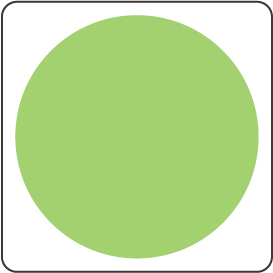 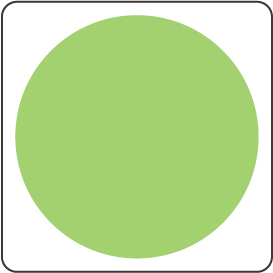 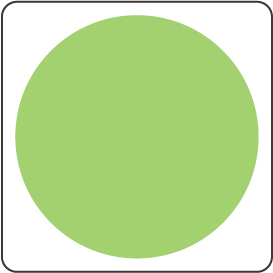 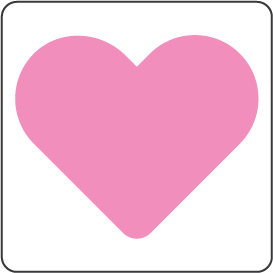 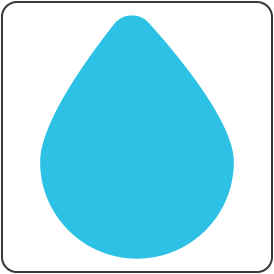 Challenge:
The car's job is to play us the song „Aki nem lép egyszerre”!
Find the cards that are in the wrong place.
To complete the challenge, reprogram the sound of the car and the meaning of the cards!
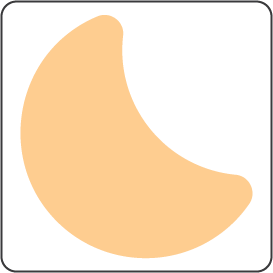 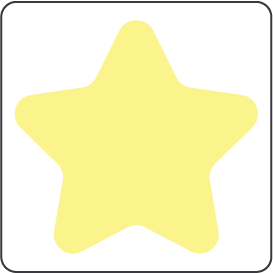 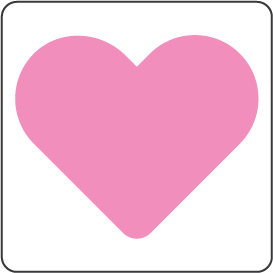 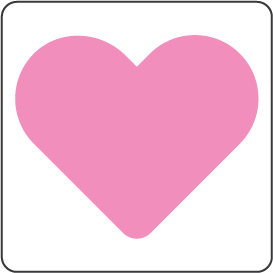 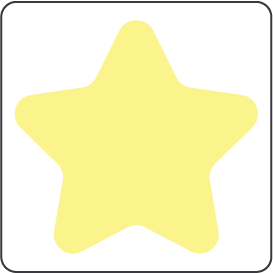 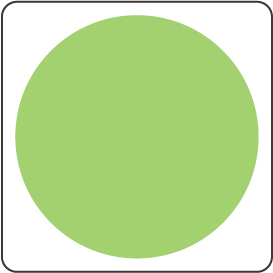 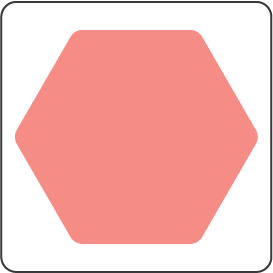 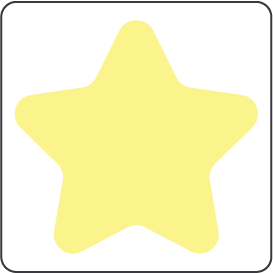 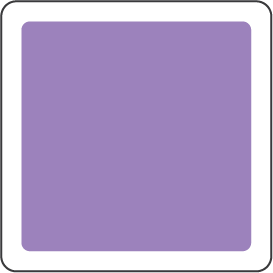 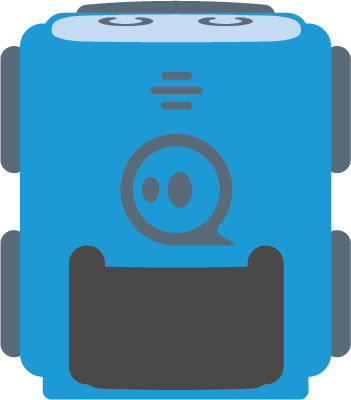 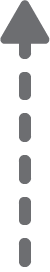 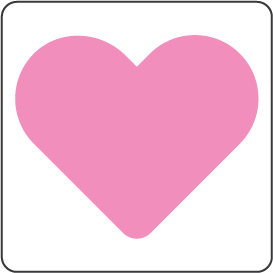 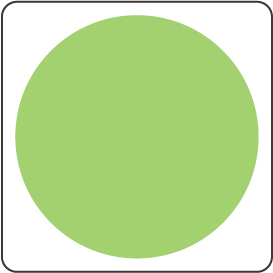 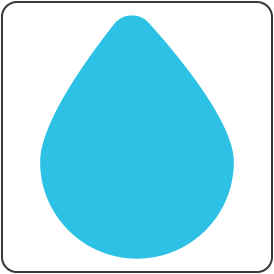 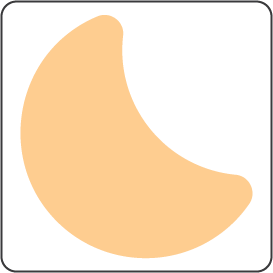 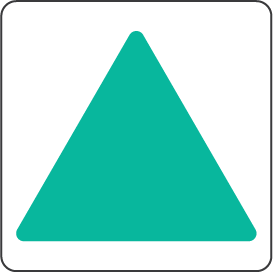 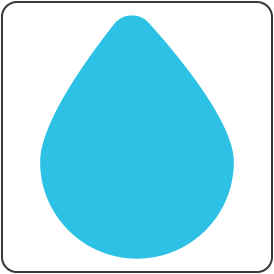 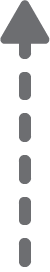 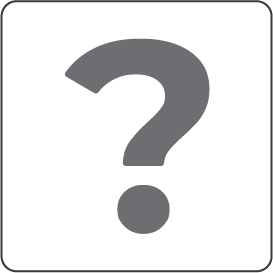 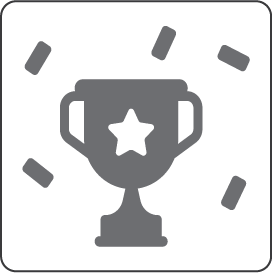 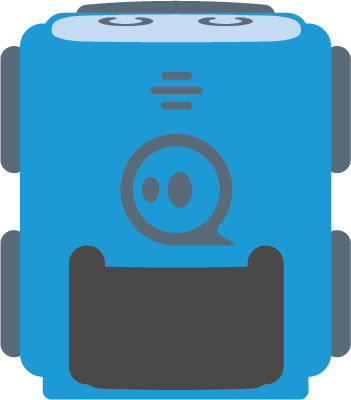 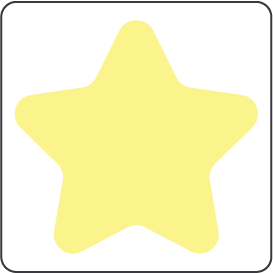 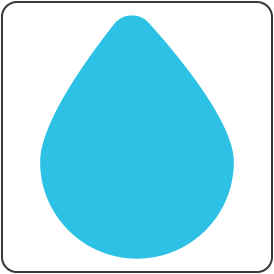 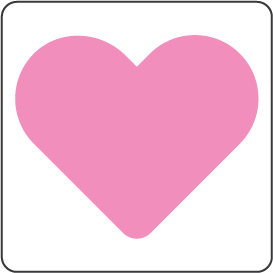 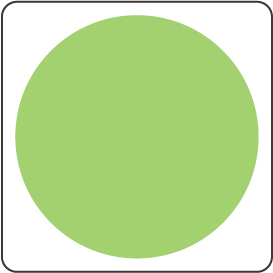 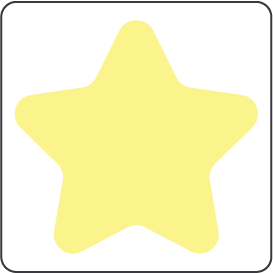 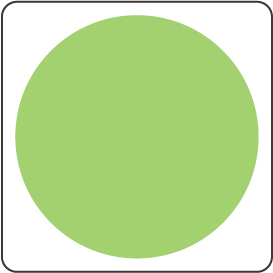 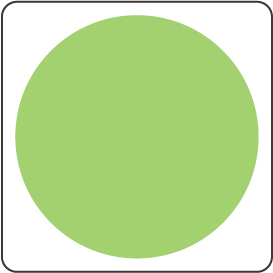 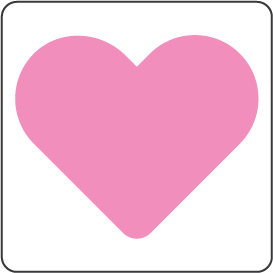 Challenge:
The car's job is to play us the song „Aki nem lép egyszerre”!
Find the cards that are in the wrong place.
To complete the challenge, reprogram the sound of the car and the meaning of the cards!
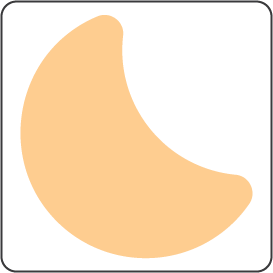 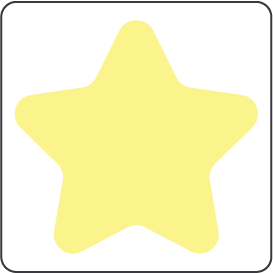 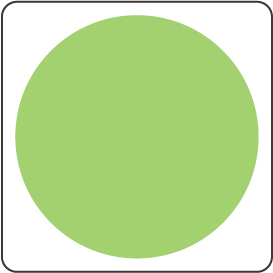 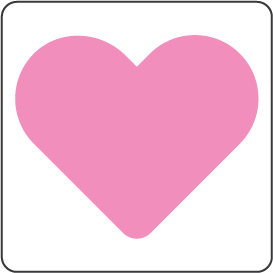 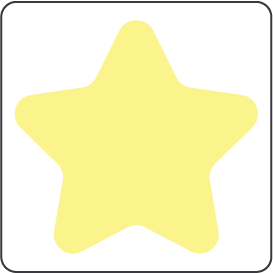 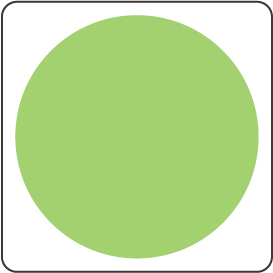 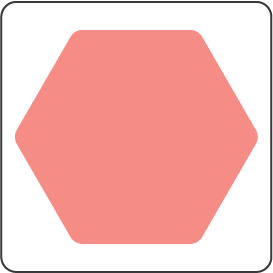 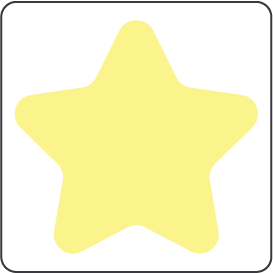 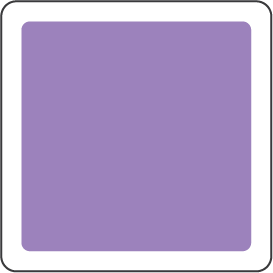 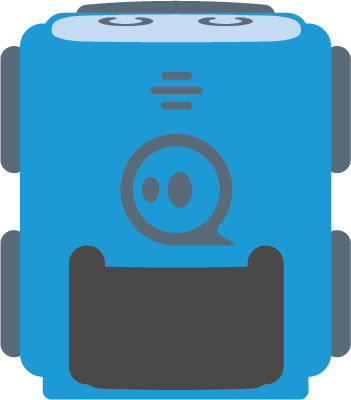 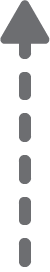 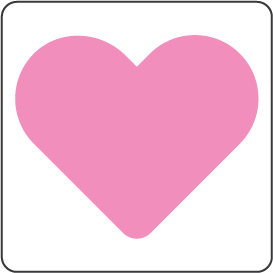 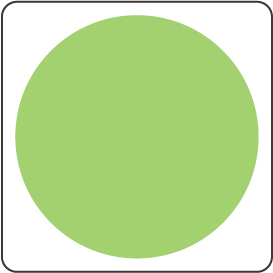 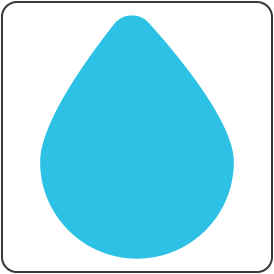 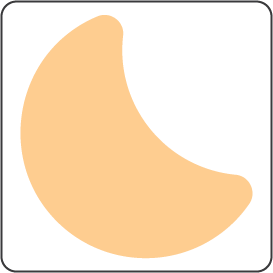 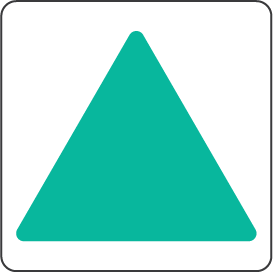 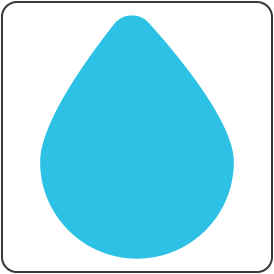 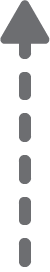 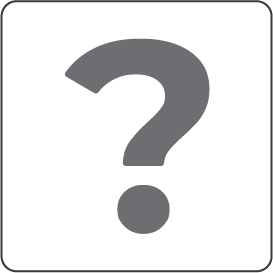 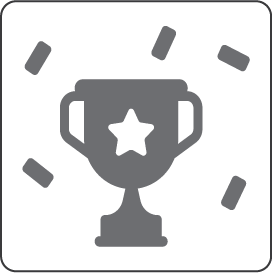 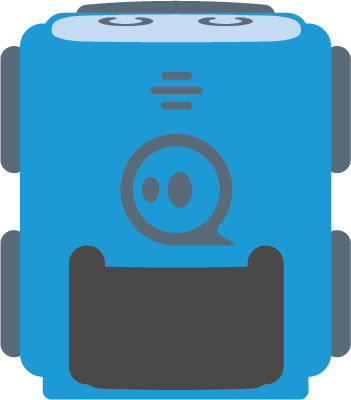 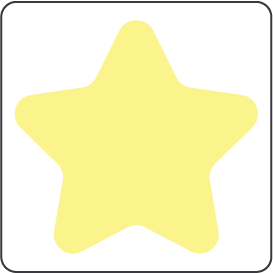 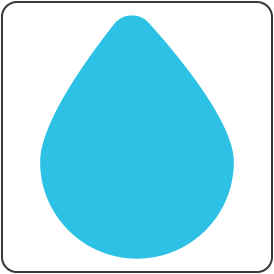 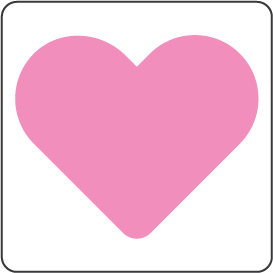 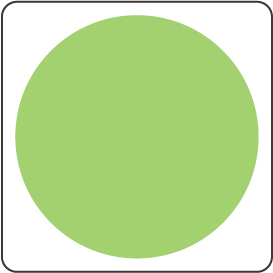 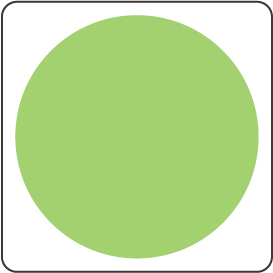 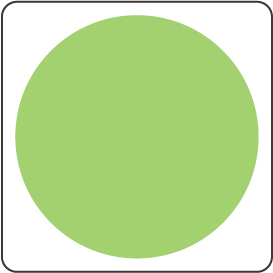 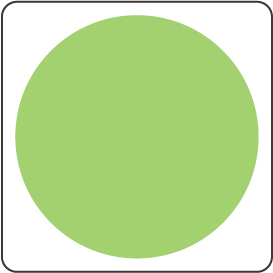 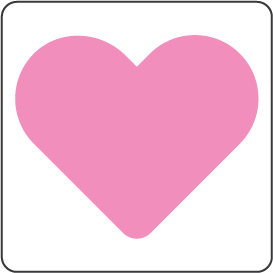 Solution
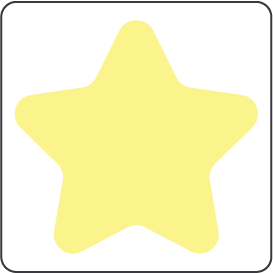 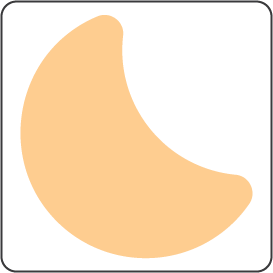 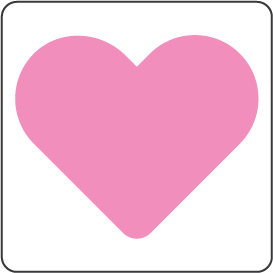 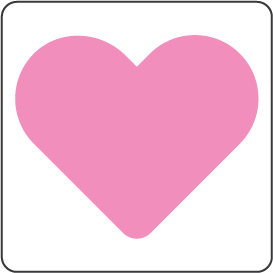 Challenge:
The car's job is to play us the song „Aki nem lép egyszerre”!
To complete the challenge, reprogram the sound of the car and the meaning of the cards!
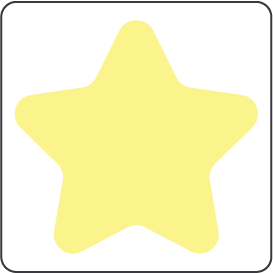